绿色教师说课模板
【老师试讲】【学校演讲】【教学课件】【说课大赛】
讲课人：PPT营   时间：2018年10月30日
[Speaker Notes: 更多模板请关注：https://haosc.taobao.com]
前
言
PREFACE
在繁忙的工作中不知不觉又迎来了新的一年，过去这一年是有意义的、有价值的、有收获的。回顾这一年的工作历程，作为公司的一份子，我深深感到公司之蓬勃发展，全体同仁之拼搏的精神。在领导和同事们的悉心关怀和指导下，通过自身的不懈努力，在工作上取得了一定的成果，也找到了工作中的不足和问题。
展望新的一年，我必将继续跟随公司的脚步，循序渐进，迈步走向美好的前景，力争各项工作更上一个新台阶。
1
单击此处添加标题
2
单击此处添加标题
3
单击此处添加标题
目录
4
Contents
单击此处添加标题
在此输入你的标题
在此输入你的文本内容；在此输入你的文本内容 ；在此输入你的文本内容
PART01
点击添加标题
添加文字
添加文字
添加文字
添加文字
添加文字
添加文字
添加文字
添加文字
点击添加标题
04
03
02
01
点击添加标题
在此录入上述图表的综合描述说明，在此录入上述图表的综合描述说明，在此录入上述图表的综合描述说明。
点击添加标题
在此录入上述图表的综合描述说明，在此录入上述图表的综合描述说明，在此录入上述图表的综合描述说明。
点击添加标题
在此录入上述图表的综合描述说明，在此录入上述图表的综合描述说明，在此录入上述图表的综合描述说明。
点击添加标题
在此录入上述图表的综合描述说明，在此录入上述图表的综合描述说明，在此录入上述图表的综合描述说明。
点击添加标题
点击添加标题
点击添加标题
在此录入图表的综合描述说明，在此录入图表的综合描述说明，在此录入图表的综合描述说明。
在此录入图表的综合描述说明，在此录入图表的综合描述说明，在此录入图表的综合描述说明。
点击添加标题
点击添加标题
在此录入图表的综合描述说明，在此录入图表的综合描述说明，在此录入图表的综合描述说明。
在此录入图表的综合描述说明，在此录入图表的综合描述说明，在此录入图表的综合描述说明。
点击添加标题
点击此处添加标题
在此录入上述图表的综合描述说明，在此录入上述图表的详细描述说明，在此录入上述图表的详细描述说明。
在此录入上述图表的详细描述说明，在此录入图表的描述说明。
点击此处添加标题
在此录入上述图表的综合描述说明，在此录入上述图表的详细描述说明，在此录入上述图表的详细描述说明。
在此录入上述图表的详细描述说明，在此录入图表的综合描述说明，在此录入上述图表的详细描述说明。
点击添加标题
添加主题
在此录入上述图片的描述说明，在此录入上述图片的描述说明。
点击添加标题
添加主题
在此录入上述图表的综合描述说明，在此录入上述图表的综合描述说明，在此录入上述图表的综合描述说明。在此录入上述图表的综合描述说明。
在此录入上述图片的描述说明，在此录入上述图片的描述说明。
添加主题
在此录入上述图片的描述说明，在此录入上述图片的描述说明。
点击添加标题
在此录入上述图表的综合描述说明，在此录入上述图表的综合描述说明，在此录入上述图表的综合描述说明。在此录入上述图表的描述说明，在此录入上述图表的综合描述说明，在此录入上述图表的综合描述说明，在此录入上述图表的综合描述说明，在此录入上述图表的综合描述说明。
点击添加标题
点击添加标题
在此录入上述图表的描述说明，在此录入上述图表的描述说明，在此录入上述图表的描述说明。
在此录入上述图表的描述说明，在此录入上述图表的描述说明，在此录入上述图表的描述说明。
点击添加标题
点击添加标题
在此录入上述图表的描述说明，在此录入上述图表的描述说明，在此录入上述图表的描述说明。
在此录入上述图表的描述说明，在此录入上述图表的描述说明，在此录入上述图表的描述说明。
点击添加标题
01
02
03
关键字
关键字
关键字
添加标题
添加标题
添加标题
在此录入上述图表的综合描述说明，在此录入上述图表的综合描述说明，在此录入上述图表的综合描述说明。
在此录入上述图表的综合描述说明，在此录入上述图表的综合描述说明，在此录入上述图表的综合描述说明。
在此录入上述图表的综合描述说明，在此录入上述图表的综合描述说明，在此录入上述图表的综合描述说明。
点击添加标题
关键词
关键词
关键词
关键词
点击添加描述总结
点击添加描述总结
添加主要观点
在此录入上述图表的综合描述说明，在此录入上述图表的综合描述说明，在此录入上述图表的综合描述说明，在此录入上述图表的综合描述说明。
点击添加描述总结
点击添加描述总结
在此输入你的标题
在此输入你的文本内容；在此输入你的文本内容 ；在此输入你的文本内容
PART02
点击添加标题
点击此处输入内容
Step
01
在此录入上述图表的综合描述说明，在此录入上述图表的综合描述说明，在此录入上述图表的描述说明，在此录入上述图表的描述说明。
点击输入内容
点击此处输入内容
Step
02
Step
03
在此录入上述图表的综合描述说明，在此录入上述图表的综合描述说明。
在此录入上述图表的综合描述说明，在此录入上述图表的综合描述说明，在此录入上述图表的综合描述说明。
点击添加标题
点击添加标题
在此录入上述图表的综合描述说明，在此录入图表的综合描述说明。
点击添加标题
点击添加标题
在此录入图表的综合描述说明，在此录入图表的描述说明，在此录入上述图表的描述说明。
在此录入上述图表的综合描述说明，在此录入上述图表的综合描述说明。
点击添加标题
点击添加标题
在此录入图表的综合描述说明，在此录入图表的综合描述说明。
在此录入图表的描述说明，在此录入上述图表的描述说明，在此录入上述图表的描述说明。
点击添加标题
点击添加标题
添加关键字
添加关键字
在此录入上述图表的综合描述说明，在此录入上述图表的综合描述说明，在此录入。
在此录入上述图表的综合描述说明，在此录入上述图表的综合描述说明，在此录入。
添加关键字
在此录入上述图表的综合描述说明，在此录入上述图表的综合描述说明，在此录入。
添加关键字
添加关键字
在此录入上述图表的综合描述说明，在此录入上述图表的综合描述说明，在此录入。
在此录入上述图表的综合描述说明，在此录入上述图表的综合描述说明，在此录入。
点击添加标题
添加标题
添加标题
80
50
添加标题
20
点击添加标题
您的内容打在这里，或者通过复制您的文本后，在此框中选择粘贴，并选择只保留文字。您的内容打在这里，或者通过复制您的文本后。
点击添加标题
输入关键字
01
输入关键字
您的内容打在这里，或者通过复制您的文本后，在此框中选择粘贴。
输入关键字
02
您的内容打在这里，或者通过复制您的文本后，在此框中选择粘贴。
点击输入标题
输入关键字
03
您的内容打在这里，或者通过复制您的文本后，在此框中选择粘贴。
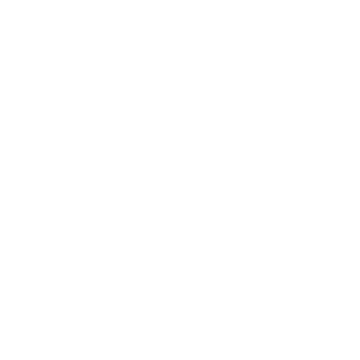 您的内容打在这里，或者通过复制您的文本后，在此框中选择粘贴。
04
点击添加标题
文字
文字
文字
文字
添加标题
添加标题
添加标题
添加标题
在此录入上述图表的描述说明，在此录入上述图表的描述说明，在此录入上述图表的描述说明。
在此录入上述图表的描述说明，在此录入上述图表的描述说明，在此录入上述图表的描述说明。
在此录入上述图表的描述说明，在此录入上述图表的描述说明，在此录入上述图表的描述说明。
在此录入上述图表的描述说明，在此录入上述图表的描述说明，在此录入上述图表的描述说明。
点击添加标题
添加标题
在此录入本图表的综合描述说明，在此录入本图表的综合描述说明，在此录入本图表的综合描述说明。
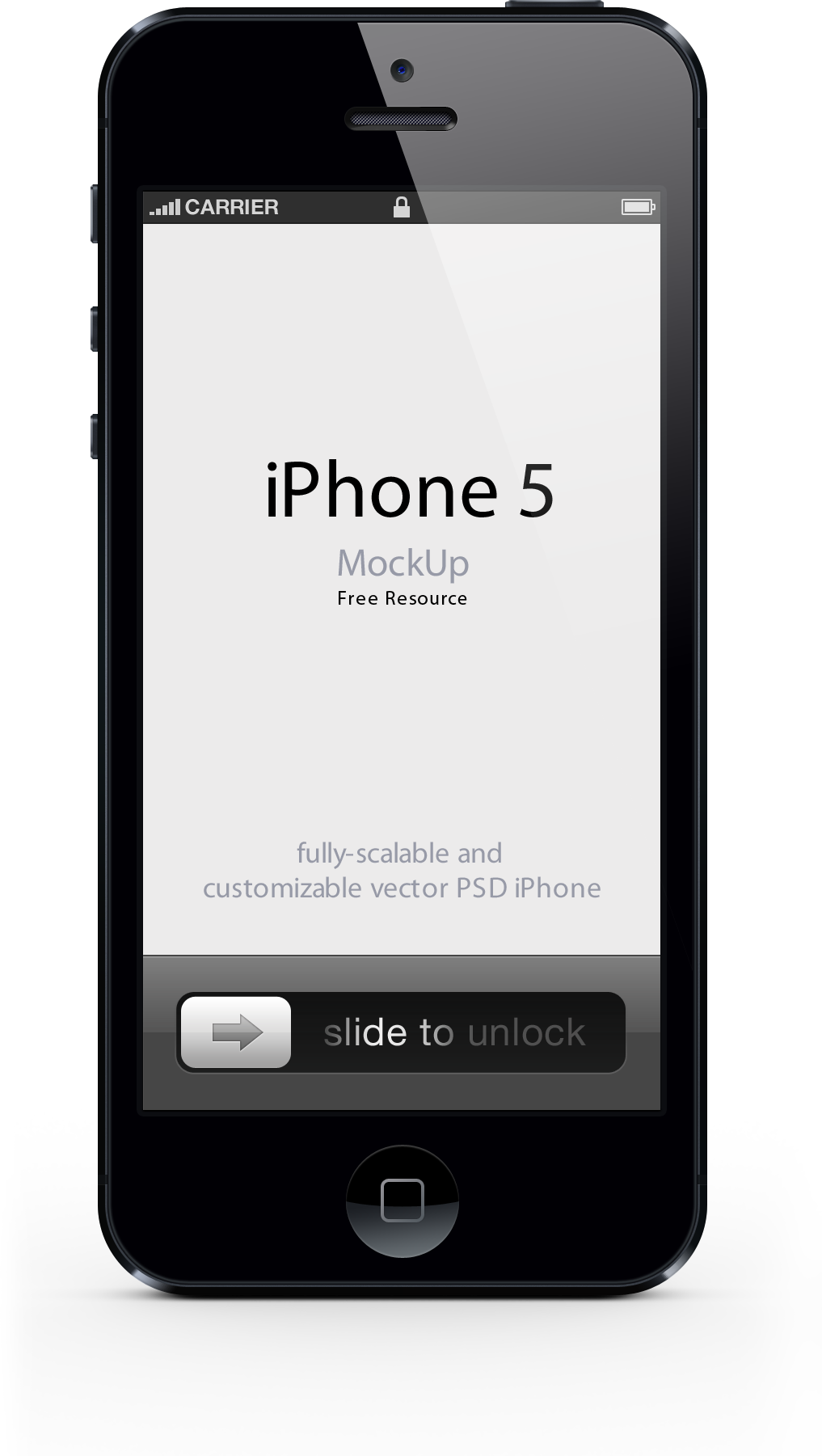 添加标题
在此录入本图表的综合描述说明，在此录入本图表的综合描述说明，在此录入本图表的综合描述说明。
添加标题
在此录入本图表的综合描述说明，在此录入本图表的综合描述说明，在此录入本图表的描述说明。
在此输入你的标题
在此输入你的文本内容；在此输入你的文本内容 ；在此输入你的文本内容
PART03
点击添加标题
点击在此录入上述图表的综合描述说明，在此录入上述图表的综合描述说明。在此录入上述图表的综合描述说明，在此录入上述图表的综合描述说明，在此录入上述图表的综合描述说明。
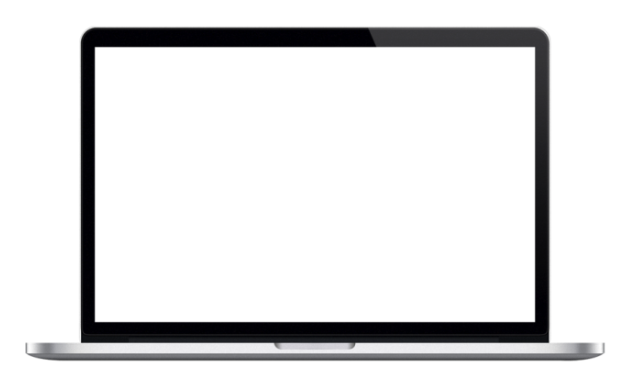 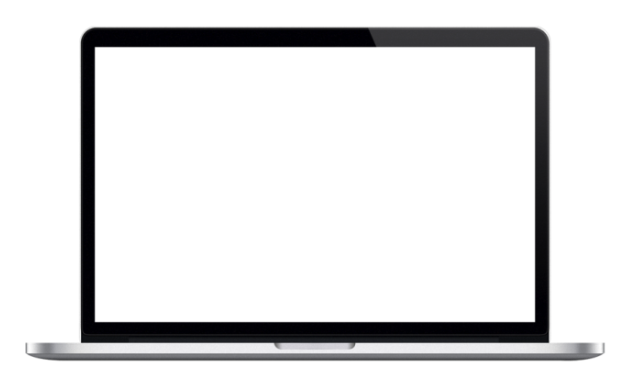 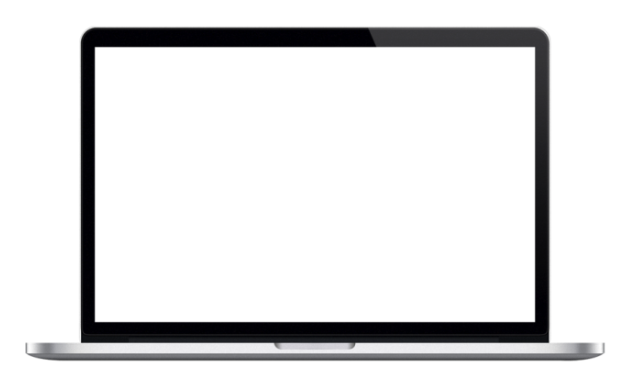 点击添加标题
点击添加标题
点击添加标题
在此录入上述图表的综合描述说明，请认准绝对PPT，因为专注，所以专业。
在此录入上述图表的综合描述说明，请认准绝对PPT，因为专注，所以专业。
在此录入上述图表的综合描述说明，请认准绝对PPT，因为专注，所以专业。
点击添加标题
在此录入上述图表的综合描述说明，在此录入上述图表的综合描述说明。在此录入上述图表的综合描述说明，在此录入上述图表的描述说明，在此录入上述图表的综合描述说明，在此录入上述图表的综合描述说明，在此录入上述图表的综合描述说明。
输入关键字
输入关键字
输入关键字
输入关键字
输入关键字
点击添加标题
100%
90%
90%
80%
70%
在此录入上述图表的综合描述说明，在此录入上述图表的综合描述说明
输入标签
输入标签
输入标签
输入标签
在此录入上述图表的综合描述说明
在此录入上述图表的综合描述说明
输入标签
在此录入上述图表的综合描述说明
在此录入上述图表的综合描述说明
点击添加标题
添加标题
添加标题
添加标题
在此录入上述图表的描述说明，在此录入图表的描述说明。
在此录入上述图表的描述说明，在此录入图表的描述说明。
在此录入上述图表的描述说明，在此录入上述图表的描述说明。
点击添加标题
添加标题
在此录入上述图表的综合描述说明，在此录入上述图表的综合描述说明。
添加标题
在此录入上述图表的综合描述说明，在此录入上述图表的综合描述说明。
添加标题
在此录入上述图表的综合描述说明，在此录入上述图表的综合描述说明。
点击添加标题
点击添加标题
点击添加标题
VS
在此录入上述图表的描述说明，在此录入上述图表的描述说明，在此录入上述图表的描述说明。
在此录入上述图表的描述说明，在此录入上述图表的描述说明，在此录入上述图表的描述说明。
点击添加标题
添加标题
在此录入上述图表的描述说明，在此录入上述图表的描述说明。
添加文字
添加标题
在此录入上述图表的描述说明，在此录入上述图表的综合描述说明。
添加文字
添加标题
在此录入上述图表的描述说明，在此录入上述图表的描述说明。
添加文字
添加标题
添加文字
在此录入上述图表的描述说明，在此录入上述图表的综合描述说明。
点击添加标题
添加标题
添加标题
在此录入上述图表的综合描述说明，在此录入上述图表的综合描述说明。
在此录入上述图表的综合描述说明，在此录入上述图表的综合描述说明。
添加标题
添加标题
在此录入上述图表的综合描述说明，在此录入上述图表的综合描述说明。
在此录入上述图表的综合描述说明，在此录入上述图表的综合描述说明。
在此输入你的标题
在此输入你的文本内容；在此输入你的文本内容 ；在此输入你的文本内容
PART04
点击添加标题
点击添加标题
19%
在此录入上述图表的描述说明，在此录入上述图表的描述说明，在此录入上述图表的描述说明。
您的内容打在这里，或者通过复制您的文本后，在此框中选择粘贴，并选择只保留文字。您的内容打在这里，或者通过复制您的文本后。
57%
添加
关键字
24%
点击添加标题
点击添加标题
点击添加标题
在此录入上述图表的描述说明，在此录入上述图表的描述说明，在此录入上述图表的描述说明。
在此录入上述图表的描述说明，在此录入上述图表的描述说明，在此录入上述图表的描述说明。
点击添加标题
点击添加标题
在此录入上述图表的描述说明，在此录入上述图表的描述说明，在此录入上述图表的描述说明。
在此录入上述图表的描述说明，在此录入上述图表的描述说明，在此录入上述图表的描述说明。
点击添加标题
添加标题
添加标题
添加标题
在此录入上述图表的综合描述说明。
在此录入上述图表的综合描述说明。
在此录入上述图表的综合描述说明。
关键词
关键词
关键词
关键词
关键词
添加标题
添加标题
在此录入上述图表的综合描述说明。
在此录入上述图表的综合描述说明。
点击添加标题
输入文字
输入文字
输入文字
在此录入上述图片的综合分析说明，在此录入上述图片的综合分析说明，在此录入上述图片的综合分析说明。
在此录入上述图片的综合分析说明，在此录入上述图片的综合分析说明，在此录入上述图片的综合分析说明。
在此录入上述图片的综合分析说明，在此录入上述图片的综合分析说明，在此录入上述图片的综合分析说明。
点击添加标题
点击添加关键字
01
在此录入上述图表的综合描述说明，在此录入上述图表的综合描述说明，在此录入上述图表的综合描述说明，在此录入上述图表的综合描述说明。
点击添加关键字
02
在此录入上述图表的综合描述说明，在此录入上述图表的综合描述说明，在此录入上述图表的综合描述说明，在此录入上述图表的综合描述说明。
点击添加关键字
03
在此录入上述图表的综合描述说明，在此录入上述图表的综合描述说明，在此录入上述图表的综合描述说明，在此录入上述图表的综合描述说明。
04
点击添加关键字
在此录入上述图表的综合描述说明，在此录入上述图表的综合描述说明，在此录入上述图表的综合描述说明，在此录入上述图表的综合描述说明。
点击添加标题
添加标题
在此录入上述图表的分析说明，在此录入上述图表的分析说明，在此录入上述图表的综合分析说明。
添加标题
在此录入上述图表的分析说明，在此录入上述图表的分析说明。
添加标题
在此录入上述图表的分析说明，在此录入上述图表的分析说明，在此录入上述图表的综合分析说明。
点击添加标题
02
添加标题
01
在此录入图表的描述说明，在此录入图表的描述说明，在此录入图表的描述说明。
添加标题
在此录入图表的描述说明，在此录入图表的描述说明，在此录入图表的描述说明。
点击添加标题
在此录入图表的综合描述说明，在此录入图表的综合描述说明，在此录入图表的综合描述说明，在此录入图表的综合描述说明，在此录入图表的综合描述说明。请认准绝对PPT，因为专注，所以专业。
03
添加标题
在此录入图表的描述说明，在此录入图表的描述说明，在此录入图表的描述说明。
点击添加标题
添加标题
在此录入上述图表的描述说明，在此录入上述图表的描述说明。
24
hours
30
days
添加标题
添加标题
在此录入上述图表的综合描述说明，在此录入上述图表的描述说明。
在此录入上述图表的描述说明，在此录入上述图表的描述说明。
感谢您的观看
【老师试讲】【学校演讲】【教学课件】【说课大赛】
讲课人：PPT营   时间：2018年10月30日
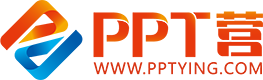 10000+套精品PPT模板全部免费下载
PPT营
www.pptying.com
[Speaker Notes: 模板来自于 https://www.pptying.com    【PPT营】]